北京石油化工学院
2020年春季学期第四周线上教学情况通报
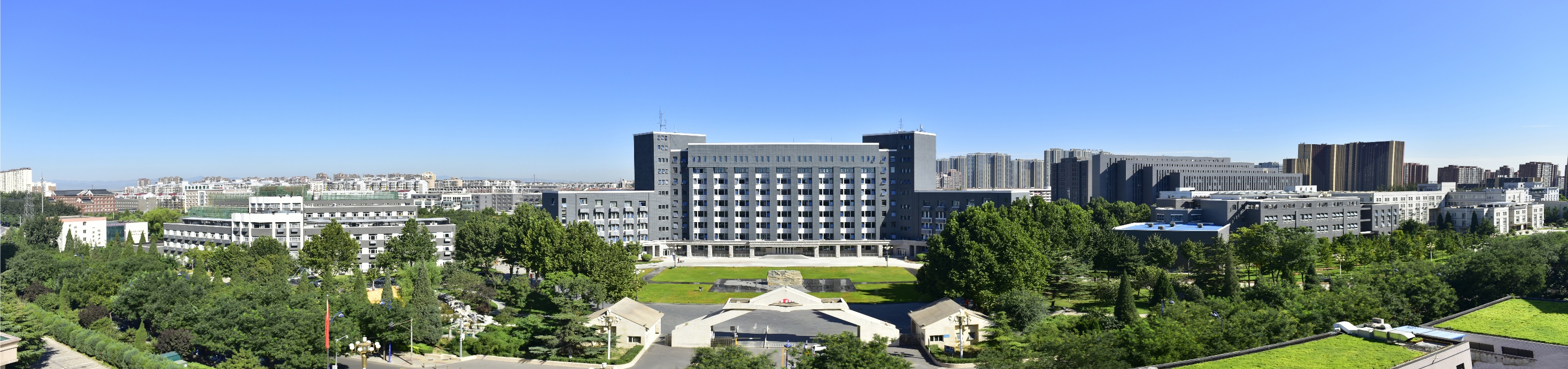 1.云班课使用情况          2.班课资源统计           3.班课教学活动统计
4.班课试题统计              5.班课活跃指数           6.教学检查情况
教务处
2020年3月16日
第四周全校活跃云班课数
01.
云班课
使用情况
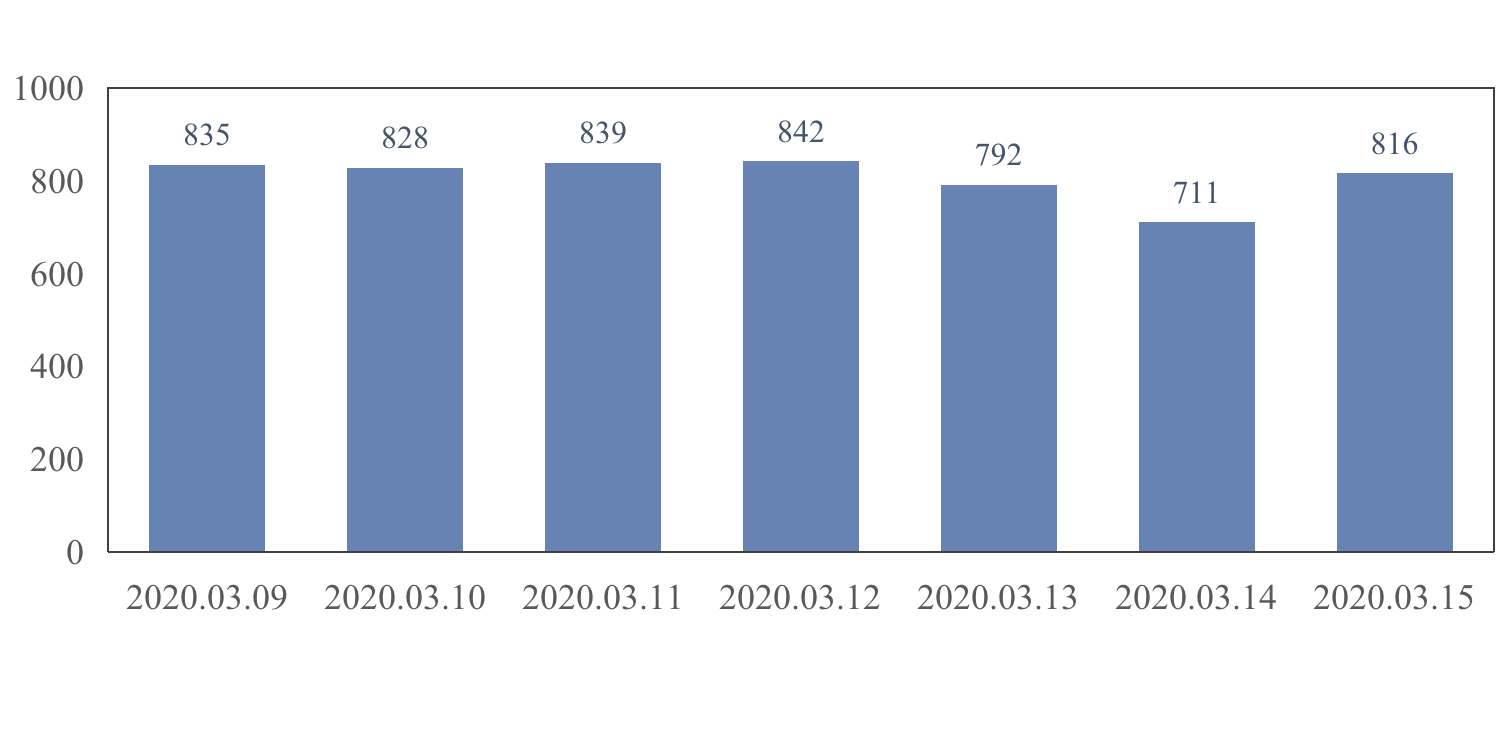 2019-2020学年春季学期第四周
全校活跃的云班课数日均809门
3.13（周五）、3.14（周六）
活跃的云班课数相对较少
第四周各教学院（系）活跃云班课数
01.
云班课
使用情况
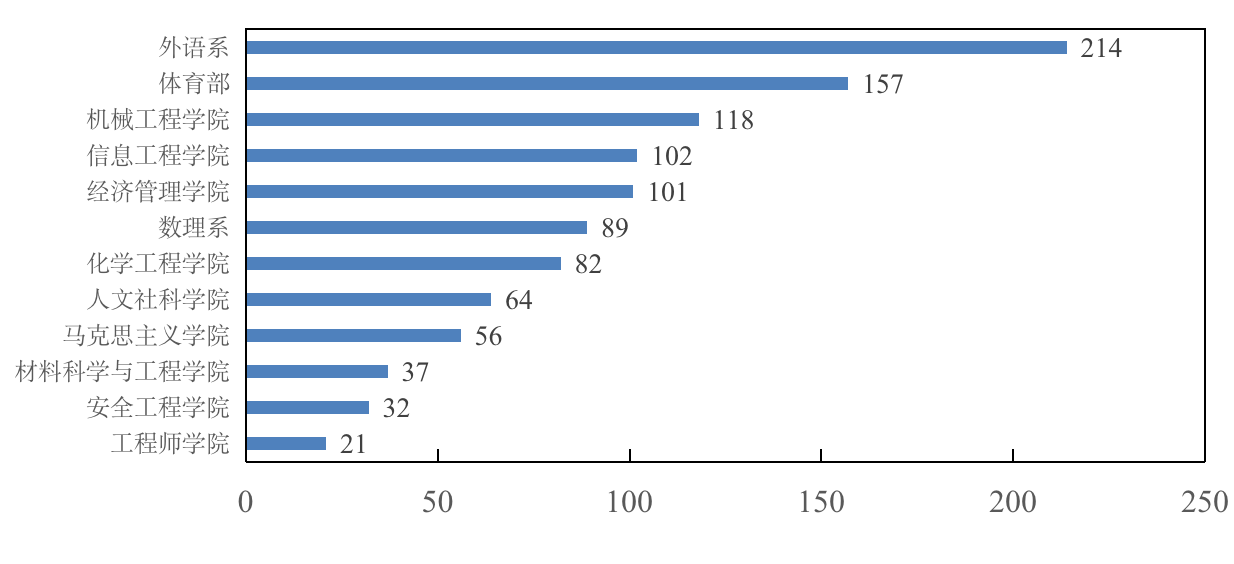 2019-2020学年春季学期第四周
云班课上活跃的班课数为1073门
较上周减少7门
包括理论课、部分实践课、
毕业设计、研究生课程等
活跃云班课是开展教学活动的班课。
教学计划内第四周应开教学班数与实开云班课数
01.
云班课
使用情况
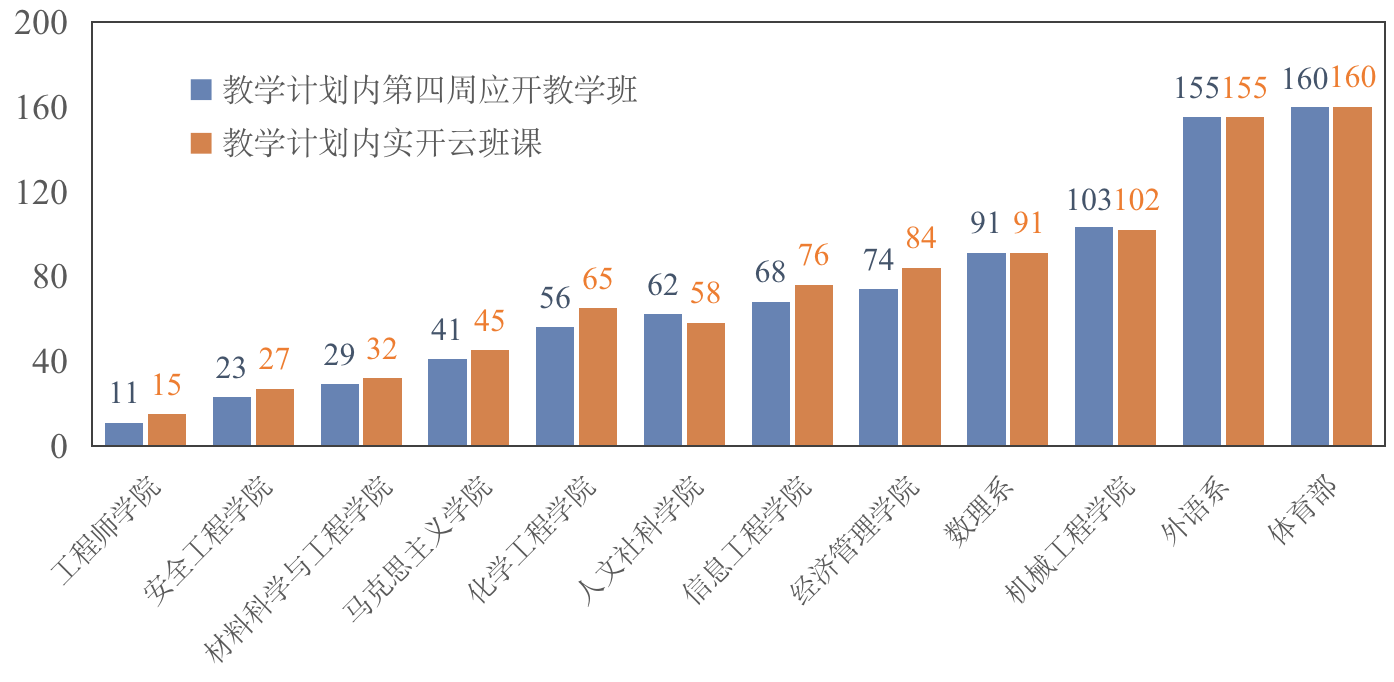 2019-2020学年春季学期第四周
全校应开教学班数873门
实开云班课数910门
第四周全校云班课新发布资源类型分布
02.
班课资源统计
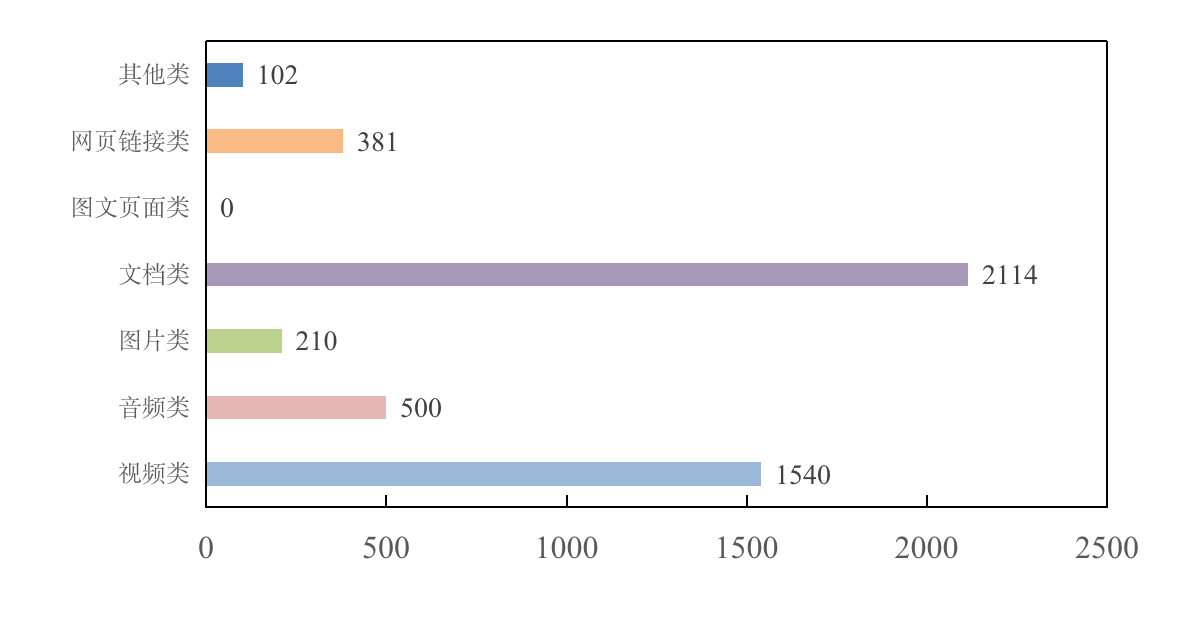 2019-2020学年春季学期第四周
全校云班课新发布资源4847个
较上周增加74个
环比增长2%
第四周各教学院（系）云班课新发布资源数统计
02.
班课资源统计
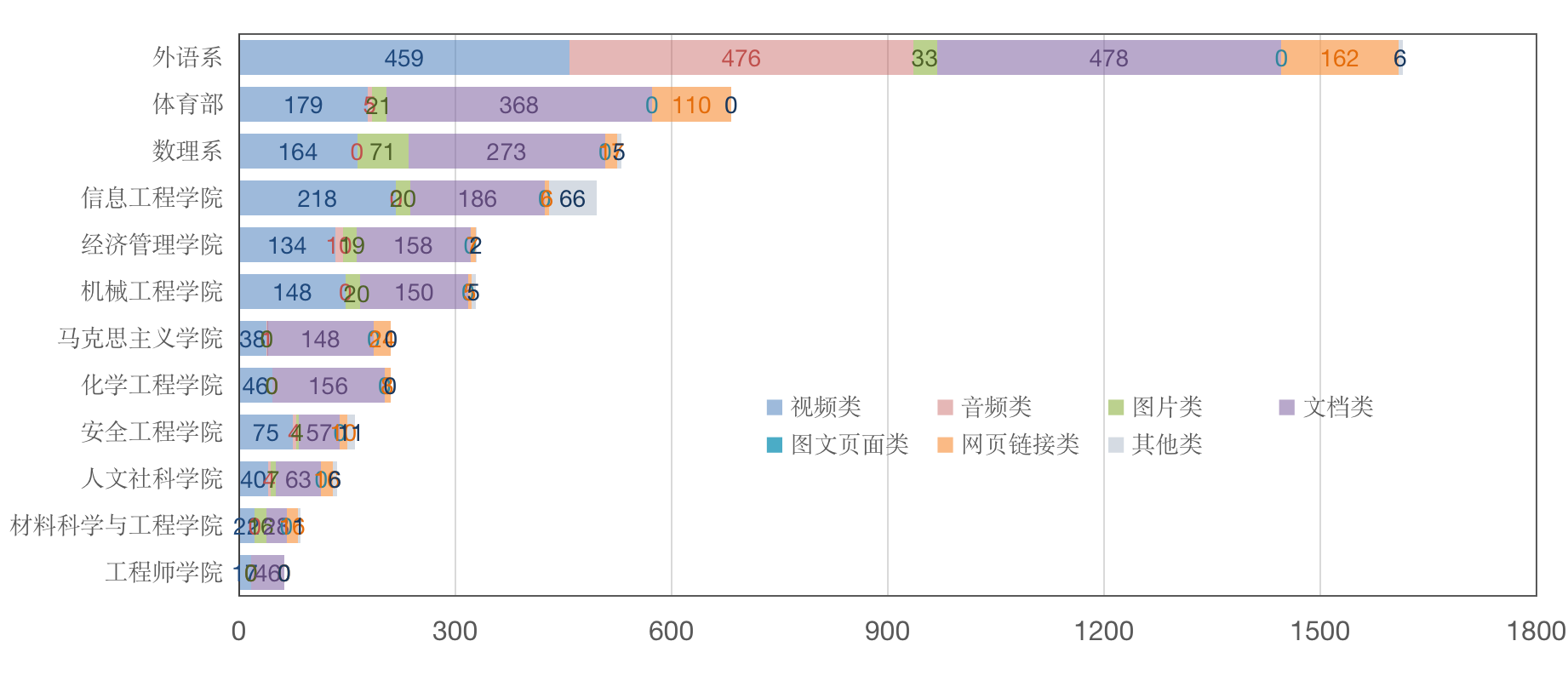 第四周各教学院（系）平均每门云班课新发布资源数统计
02.
班课资源统计
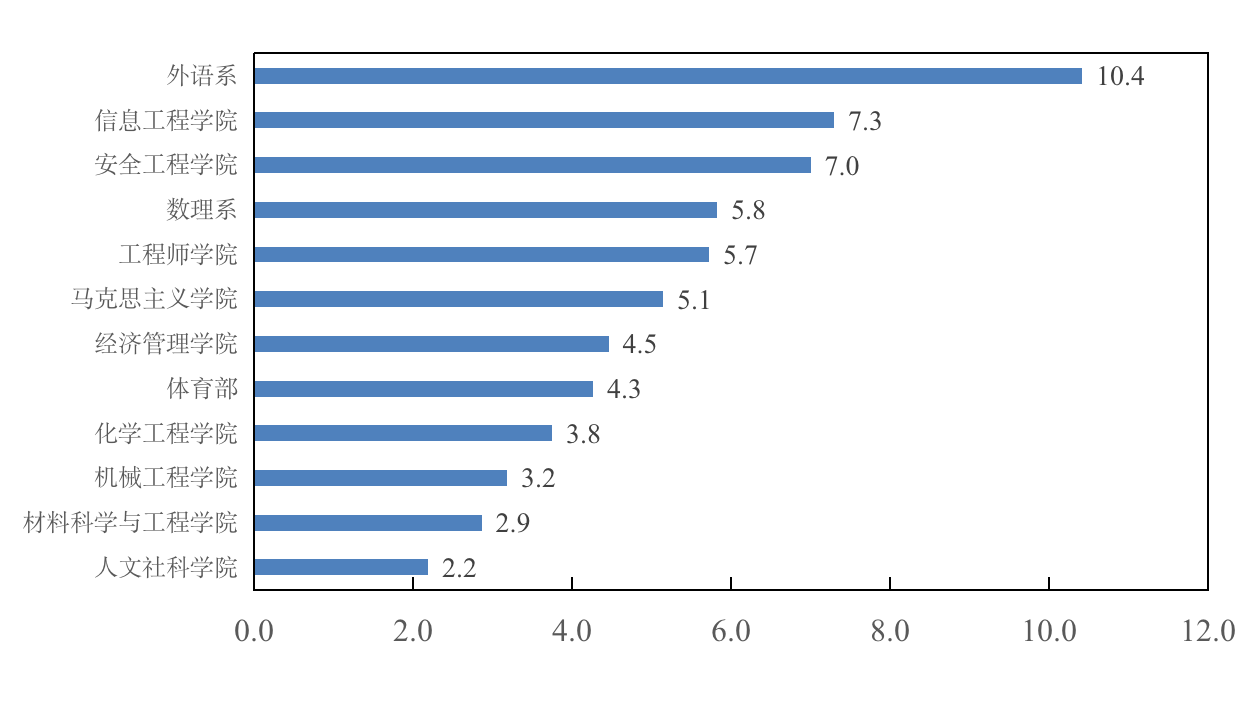 上周各教学院（系）的
课均新发布资源在1.2-9.8之间
全校平均每门云班课新发布资源数5.5

第四周各教学院（系）的
课均新发布资源在2.2-10.4之间
全校平均每门云班课新发布资源数5.2
全校云班课发布资源数量TOP10
02.
班课资源统计
第四周全校云班课新开展教学活动类型分布
03.
班课教学活动统计
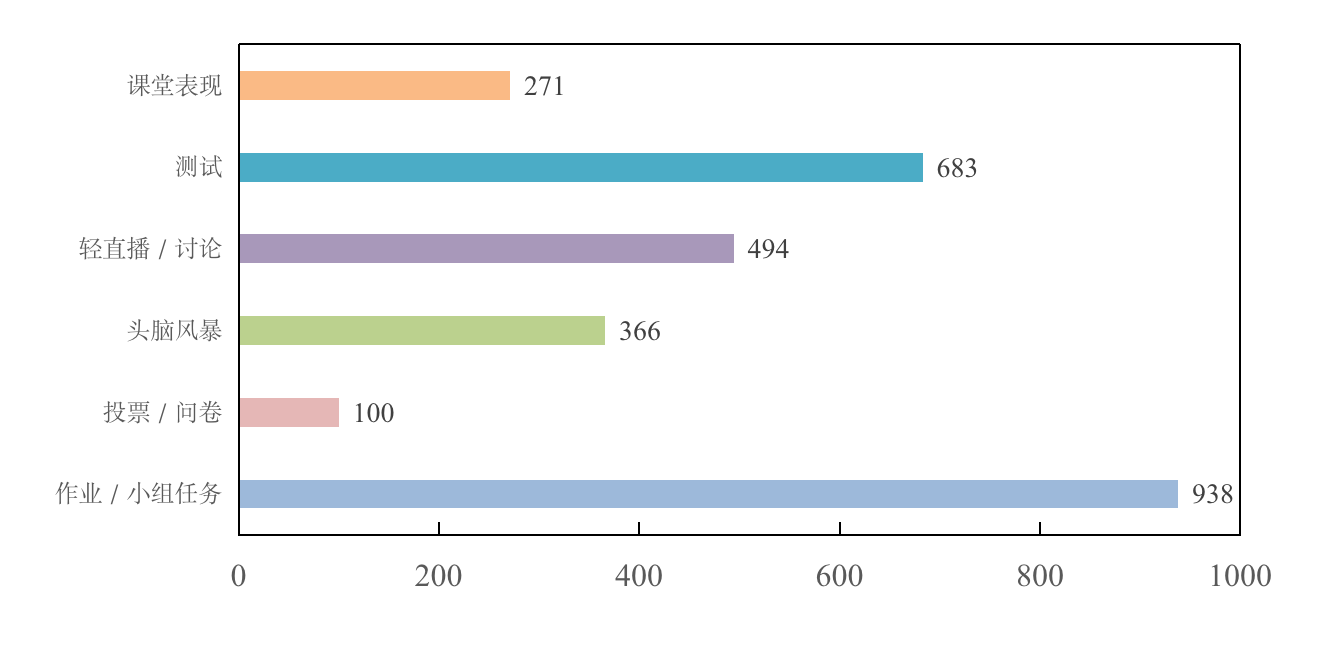 2019-2020学年春季学期第四周
全校云班课新开展教学活动2852项
较上周减少163项
环比下降5%
第四周各教学院（系）云班课新开展教学活动数统计
03.
班课教学活动统计
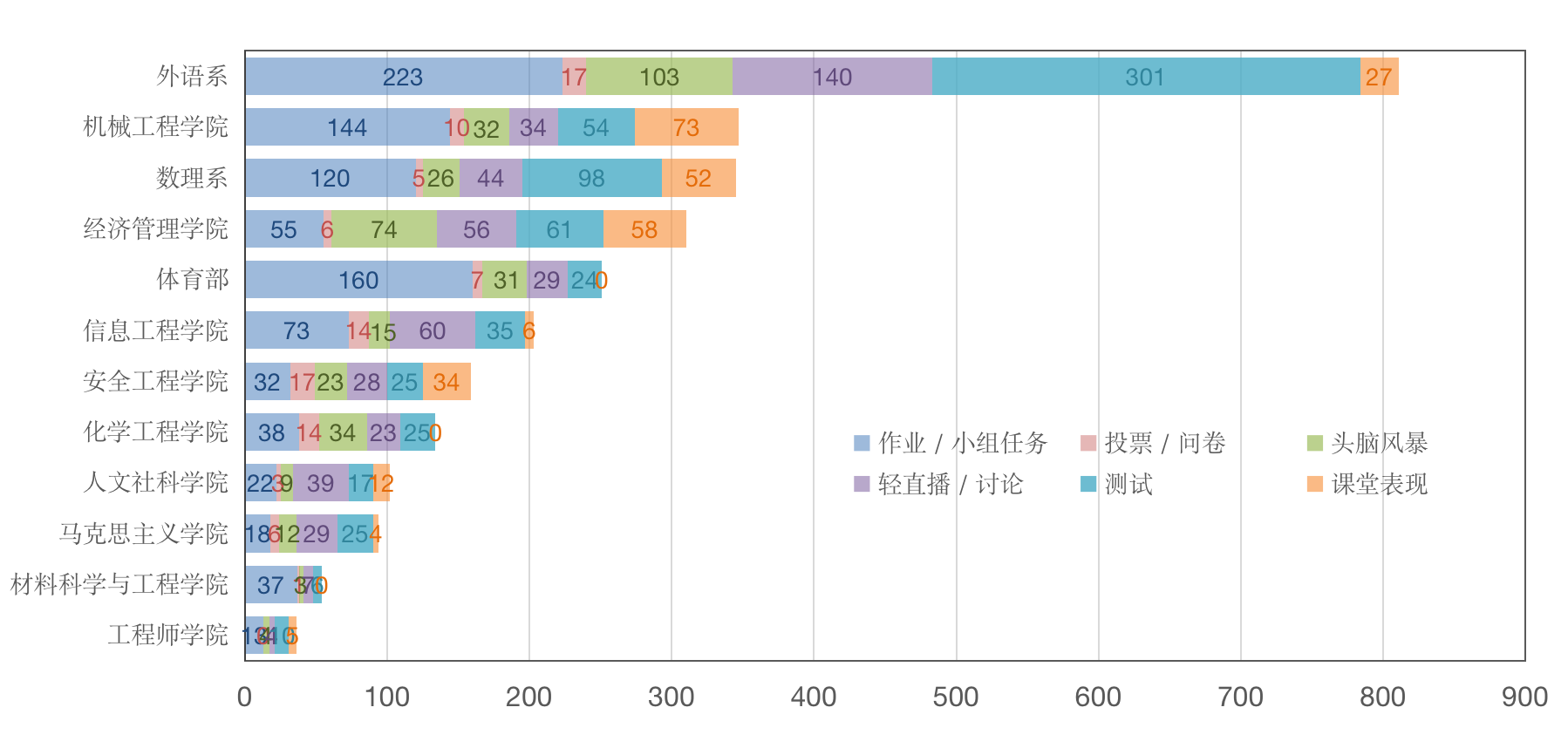 第四周各教学院（系）平均每门云班课新开展教学活动数统计
03.
班课教学活动统计
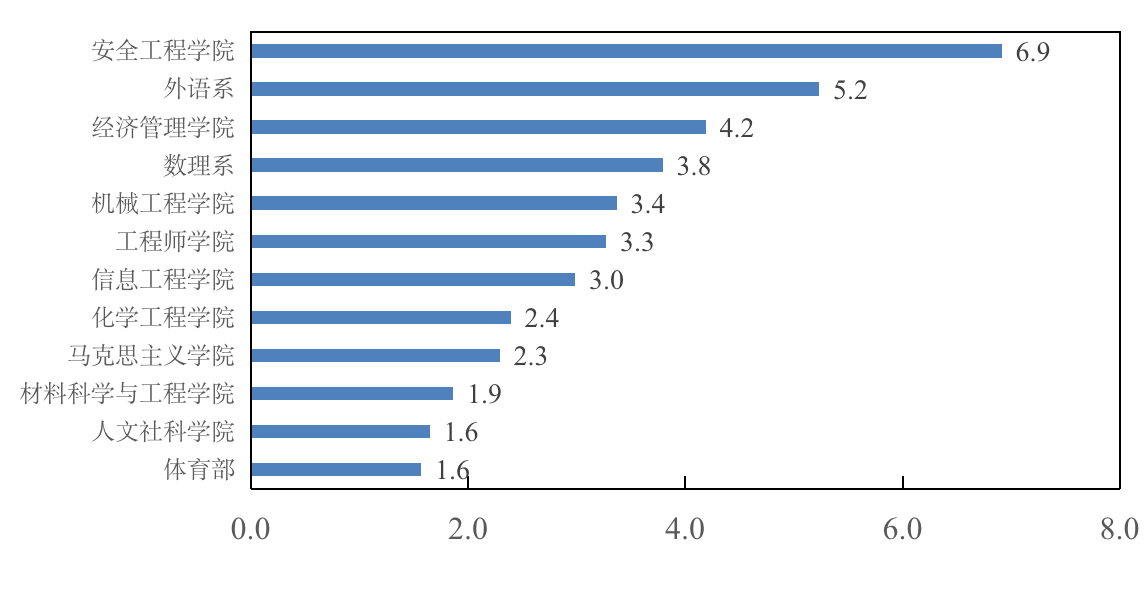 上周各教学院（系）的
课均新开展活动在1.4-6.1之间
全校平均每门云班课新开展活动数3.7

第四周各教学院（系）的
课均新开展活动在1.6-6.9之间
全校平均每门云班课新开展活动数3.3
全校云班课开展教学活动数量TOP10
03.
班课教学活动统计
各教学院（系）云班课试题库总体数量统计
04.
班课试题统计
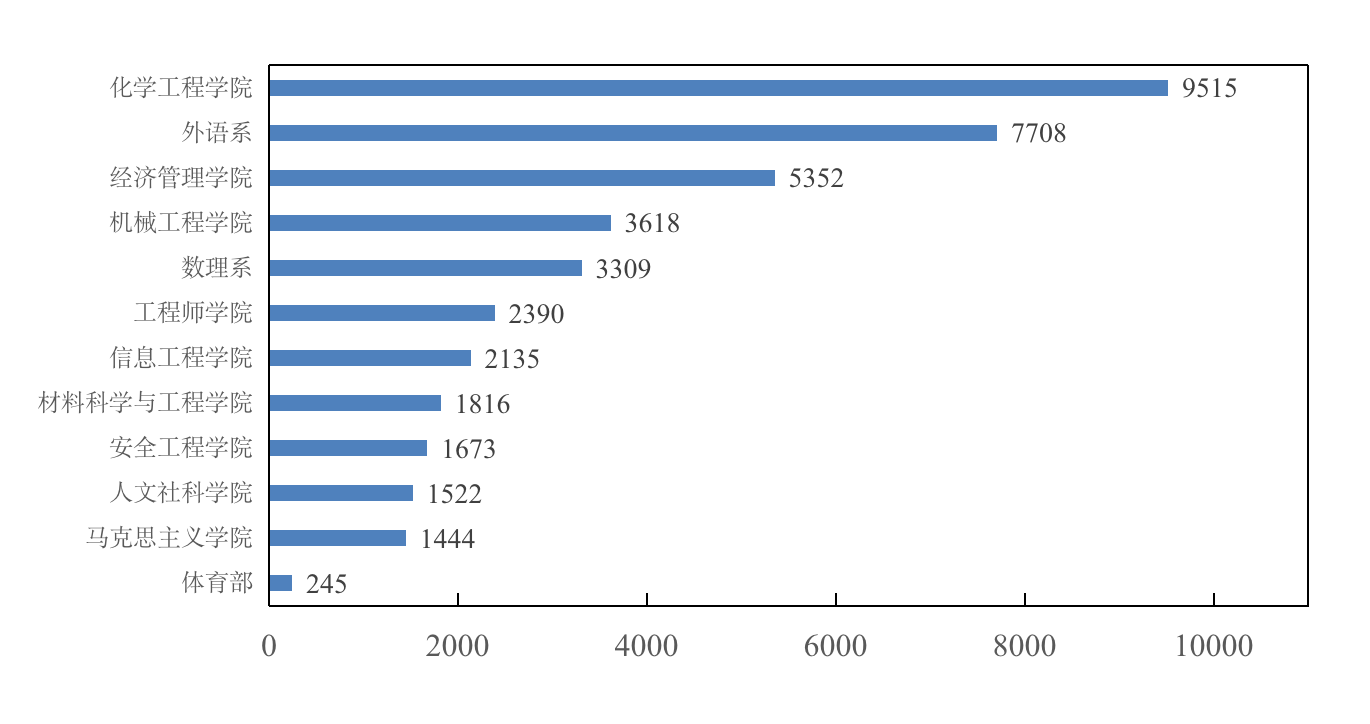 全校云班课试题库
试题总量为40727个
第四周各教学院（系）云班课新发布试题数量统计
04.
班课试题统计
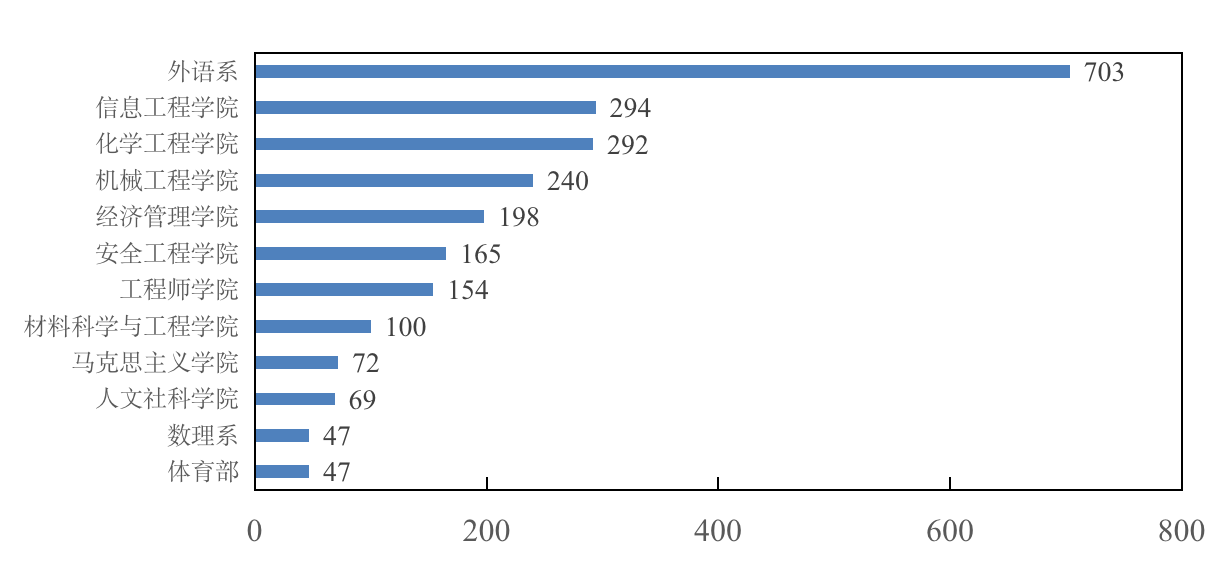 2019-2020学年春季学期第四周
全校云班课新发布试题2381个
较上周减少467个
环比下降16%
第四周各教学院（系）平均每门云班课新发布试题数量统计
04.
班课试题统计
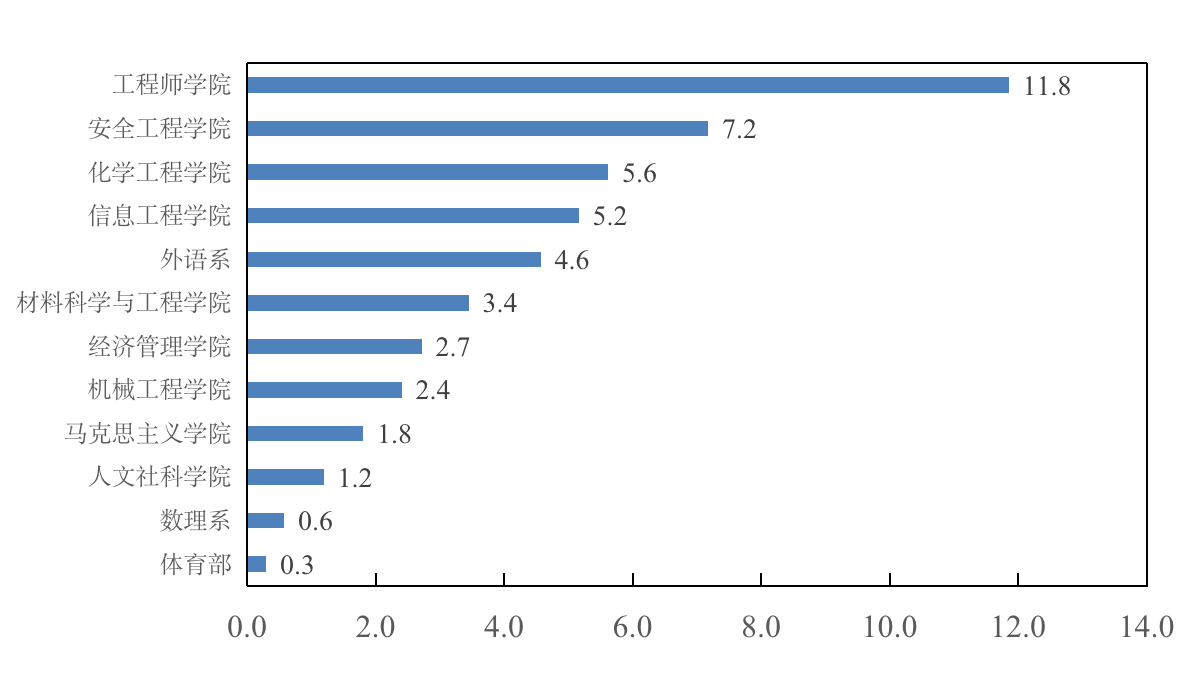 上周各教学院（系）的
课均新发布试题在0.4-10.1之间
全校平均每门云班课新发布试题数4.2

第四周各教学院（系）的
课均新发布试题在0.3-11.8之间
全校平均每门云班课新发布试题数3.9
05.
班课活跃指数
第四周各教学院（系）班课活跃指数
05.
班课活跃指数
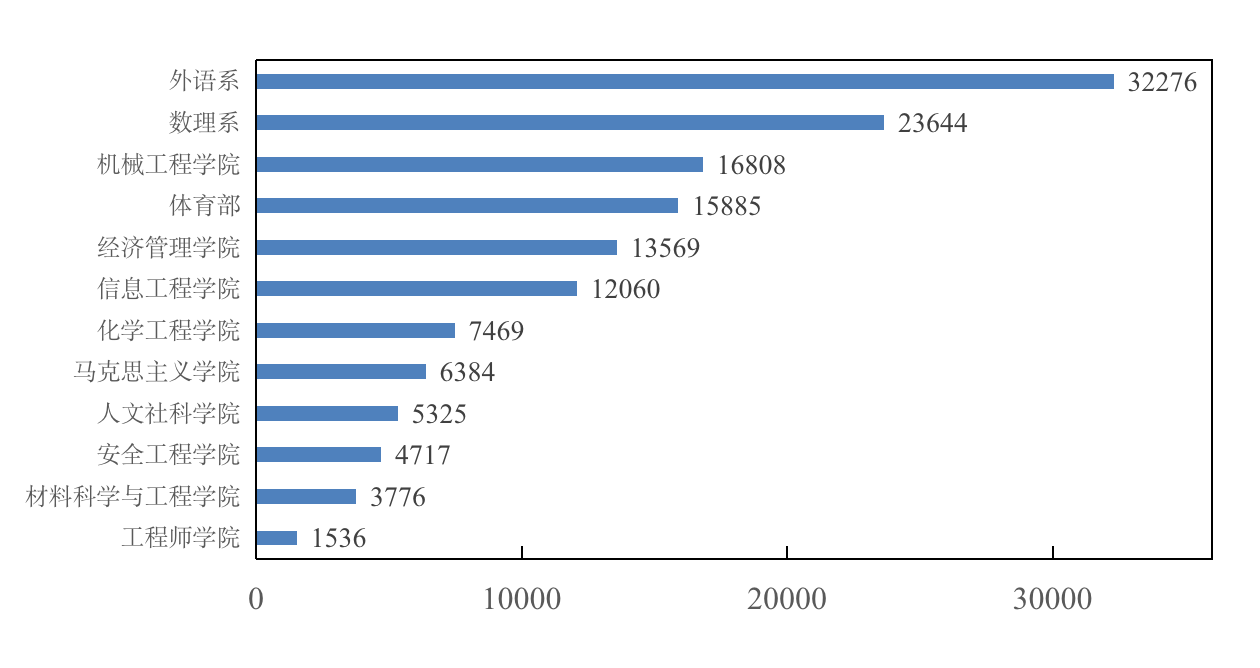 第四周各教学院（系）平均每门云班课活跃指数
05.
班课活跃指数
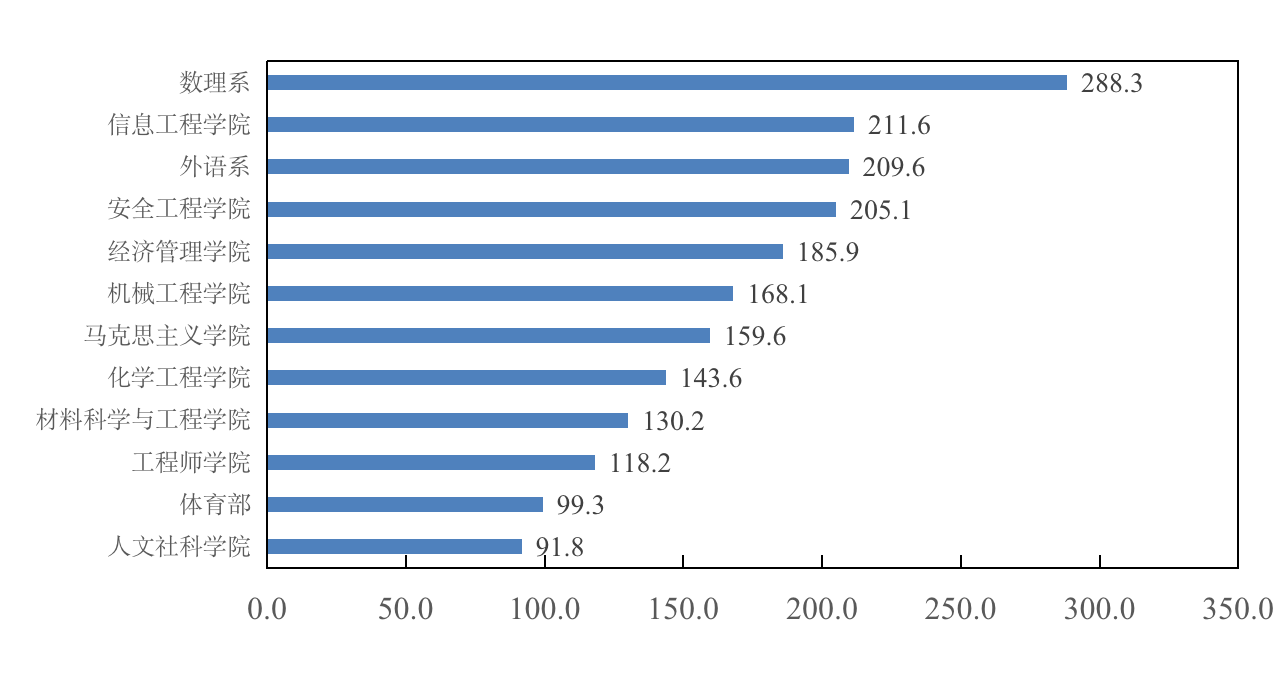 上周各教学院（系）的
课均活跃指数在68-296.8之间
全校平均每门云班课活跃指数157.8

第四周各教学院（系）的
课均活跃指数在91.8-288.3之间
全校平均每门云班课活跃指数167.6
全校云班课活跃指数TOP10
05.
班课活跃指数
第四周领导干部和同行教师评教情况
06.
教学检查情况
3月9日至3月14日，学校领导、处级领导干部和同行教师通过登录云教学管理平台查阅教学资料、检查教学活动，及在线听课等方式，对开学第四周我校在线课程的日常教学情况进行了检查，在线课程教学总体情况良好，教学秩序井然有序。
第四周被检查的60门次课中
06.
教学检查情况
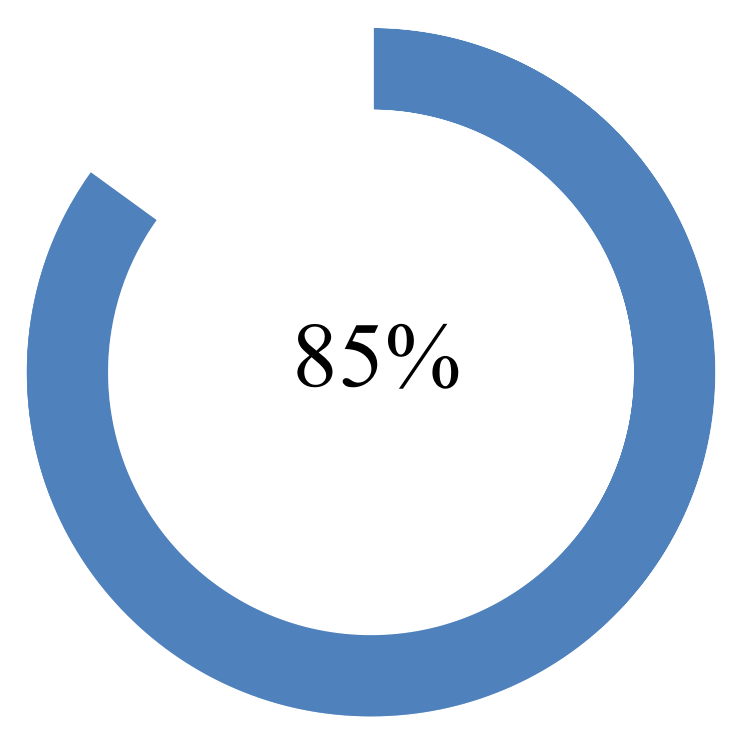 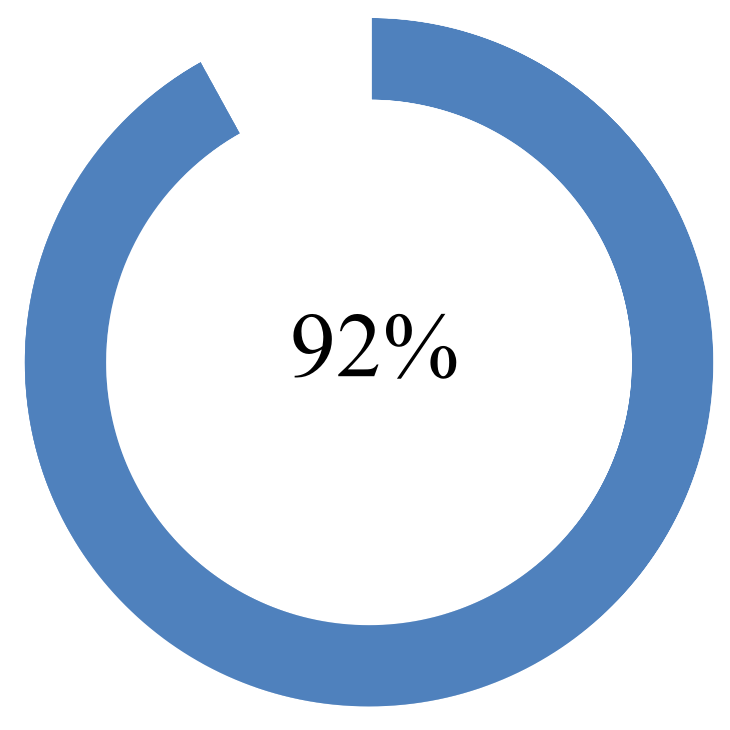 92%的课程教学资源充实，内容丰富，能够满足学生学习需求
85%的课程上传了教学大纲
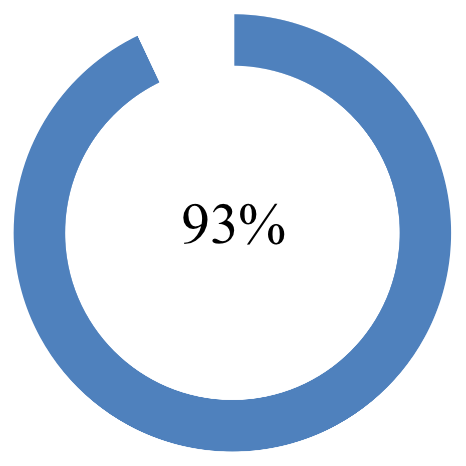 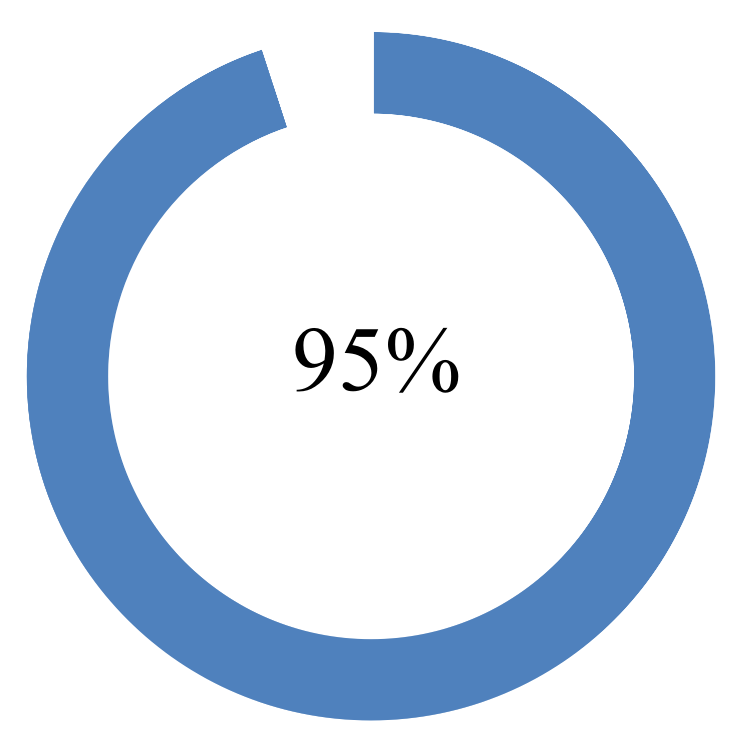 95%的课程线上教学要求明确，教学任务安排适当
93%的课程上传了网上授课方案
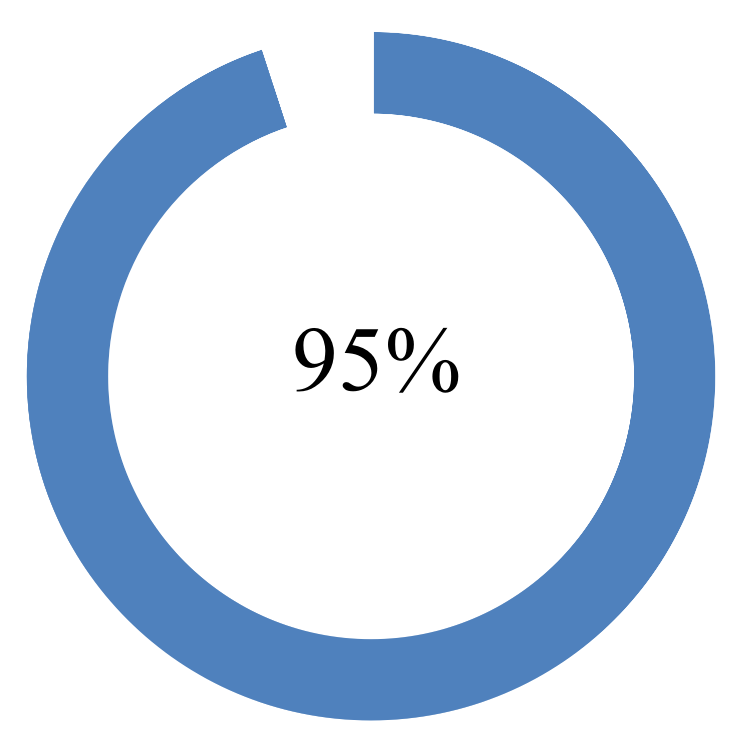 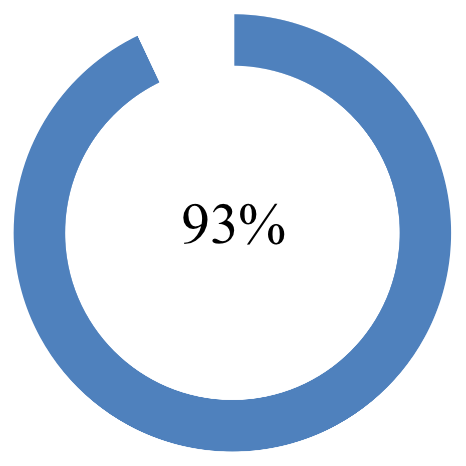 95%的课程教学内容得当，能准确把握课程重点和难点
93%的课程上传了学生自学指导手册
评教反映的问题与建议
06.
教学检查情况
谢 谢 ！